Topical treatments for pre-malignant lesions and non-melanoma skin cancer
Aims and objectives
To provide an overview of the current guidelines for management of pre cancerous lesions and non-melanoma skin cancers

Discuss advantages and disadvantages of available treatment modalities

Enable clinician to advise/select appropriate treatment regimen
Skin cancer types
Pre-malignant
Actinic keratosis (AK)
Squamous cell carcinoma in-situ (Bowen’s disease)

Non-melanoma skin cancer
Basal cell carcinoma (BCC) 
Squamous cell carcinoma (SCC)

Malignant melanoma

Rare skin tumours
[Speaker Notes: Lifted from approved NUR/002/0215, slide 8]
Actinic Keratosis
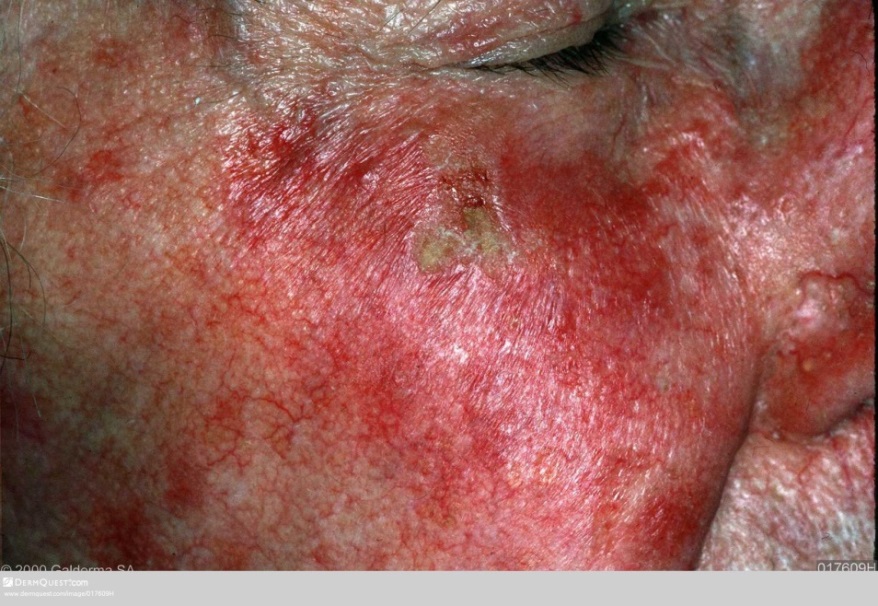 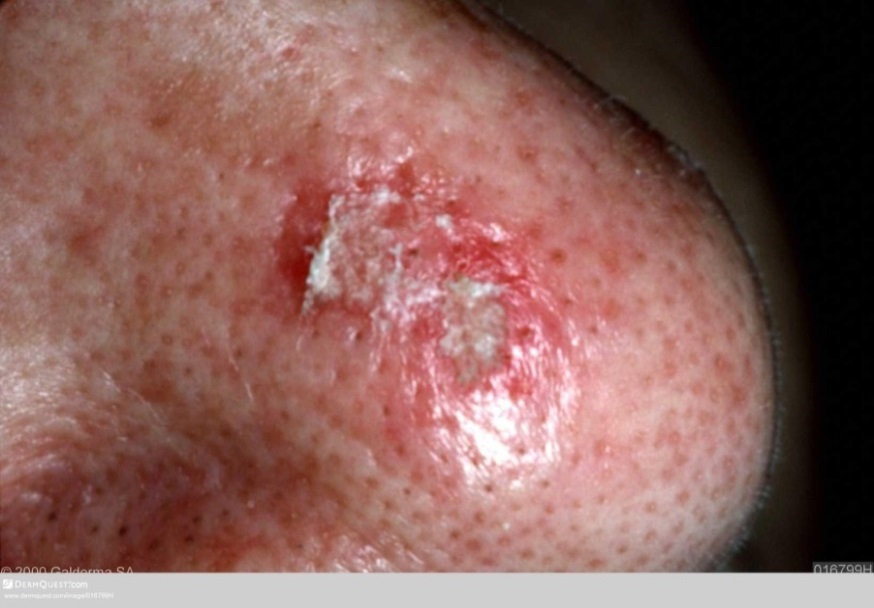 [Speaker Notes: Bottom:
https://www.dermquest.com/image-library/image/5044bfd1c97267166cd66f65
Top left:
https://www.dermquest.com/image-library/image/5044bfd1c97267166cd670a9
Top right:
https://www.dermquest.com/image-library/image/5044bfd1c97267166cd670a4]
Aetiology
Focal areas of abnormal keratinocyte proliferation and differentiation,  occurring as a result of chronic UV radiation on sun exposed skin

May be restricted to the epithelial basal layer or extend to full thickness atypia at which point lesions are known as SCC in situ, or Bowen’s disease

Carry a low risk  of progression to SCC in immune competent individuals

Present as discreet or confluent, single or multiple (field) patches of erythema and scaling and have the potential for spontaneous regression
De Berker D et al; British Association of Dermatologists’ guidelines for the care of patients with actinic keratosis 2017. BJD 2017 Apr;176:20-43
[Speaker Notes: Web access:
http://www.bad.org.uk/shared/get-file.ashx?id=4289&itemtype=document
de Berker, D., McGregor, J.M., Mohd Mustapa, M.F., Exton, L.S., Hughes, B.R. (2017) British Association of Dermatologist’s guidelines for the care of patients with actinic keratosis 2017. British Journal of Dermatology (176) pp 20-43]
Management
AK is a chronic disease and lesions are part of a spectrum of actinic damage, which is managed rather than cured

Treatment considerations include:

lesion v. field
co-morbidities 
risk of progression to invasive SCC 
symptoms 
cosmetic burden 
treatment burden and adherence 
treatment efficacy and cost
Provide patient with PIL

De Berker D et al; British Association of Dermatologists’ guidelines for the care of patients with actinic keratosis 2017. BJD 2017 Apr;176:20-43
[Speaker Notes: Web access:
http://www.bad.org.uk/shared/get-file.ashx?id=4289&itemtype=document
de Berker, D., McGregor, J.M., Mohd Mustapa, M.F., Exton, L.S., Hughes, B.R. (2017) British Association of Dermatologist’s guidelines for the care of patients with actinic keratosis 2017. British Journal of Dermatology (176) pp 20-43]
Treatment options
Monitoring/ no treatment
Assess risk, comorbidities, patient preference
Patient education re lesion changes including pain, bleeding, increase in size or protuberance

An AK European guideline showed preference consensus for cryosurgery for isolated lesions and curettage for larger ones

Otherwise preference revolved largely around common topical agents and variants of PDT. 
See PCDS treatment protocol
De Berker D et al; British Association of Dermatologists’ guidelines for the care of patients with actinic keratosis 2017. BJD. 2017 Apr;176:20-43
[Speaker Notes: Web access:
http://www.bad.org.uk/shared/get-file.ashx?id=4289&itemtype=document
de Berker, D., McGregor, J.M., Mohd Mustapa, M.F., Exton, L.S., Hughes, B.R. (2017) British Association of Dermatologist’s guidelines for the care of patients with actinic keratosis 2017. British Journal of Dermatology (176) pp 20-43
(1) Werner, R.N., Stockfleth, E.,Connolly, S.M., et al Evidence and consensus based Guidelines for the Treatment of Actinic Keratotis – International league of Dermatological Societies in cooperation with the European Dermatology Forum – short version. J Eur Acad Dermatol Venereol  2015; 29: 2069-79]
Common Topical Agents
Diclofenac Sodium 3% gel apply thinly BD for 60-90 days

Fluorouracil 5% (5-FU) cream apply OD/BD for 3-4 weeks, max area 500cm2

Fluorouracil 0.5% & 10% salicylic acid solution OD to lesions for up to 12 weeks

Ingenol mebutate gel 150mcg/g for face and scalp OD for three days and 500mcg for trunk and extremities OD for 2 days
Please consult individual SPC for licensed indications
De Berker D et al; British Association of Dermatologists’ guidelines for the care of patients with actinic keratosis 2017. BJD. 2017 Apr; 176:20-43
Common Topical Agents
Imiquimod 5% cream at night 3 x weekly for 4 weeks, repeat after 4 week treatment gap if necessary

Imiquimod  3.75%  once daily for 2 weeks, repeat after two weeks treatment gap 

Conventional and Daylight Photodynamic Therapy
See local pre-referral and treatment guidelines
Please consult individual SPC for licensed indications
De Berker D et al; British Association of Dermatologists’ guidelines for the care of patients with actinic keratosis 2017. BJD 2017 Apr; 176:20-43
[Speaker Notes: http://www.bad.org.uk/shared/get-file.ashx?id=4289&itemtype=document
P10-13]
Squamous cell carcinoma in-situ(Bowen’s Disease)
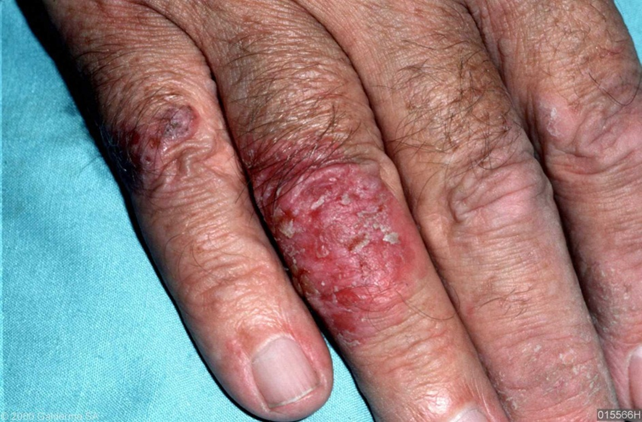 [Speaker Notes: Web link to image:
(RI): https://www.dermquest.com/imagelibrary/large/015566HB.JPG]
SCC in-situ
Typically well demarcated, erythematous, hyperkeratotic plaque with an irregular border

Characterised by full thickness epidermal dysplasia on histology

Peak incidence in 7th decade, slight female preponderance

Associated with UV exposure (30-50 % of patients have previous or subsequent NMSC), radiotherapy, carcinogens e.g. arsenic, immunosuppression, viral: HPV

Occurs predominately on sun exposed sites, particularly head and neck in men and lower limbs in women

Risk of progression to invasive carcinoma is about 3 -5 %
Morton CA  et al: British Association of Dermatologists’ guidelines for the management of squamous cell carcinoma in situ (Bowen’s disease.) BJD.2 014;170:245-260
[Speaker Notes: Web link: 
BAD guidelines  for the management of squamous cell carcinoma in situ (Bowen’s disease) 2014
http://www.bad.org.uk/shared/get-file.ashx?id=1395&itemtype=document]
SCC in-situ
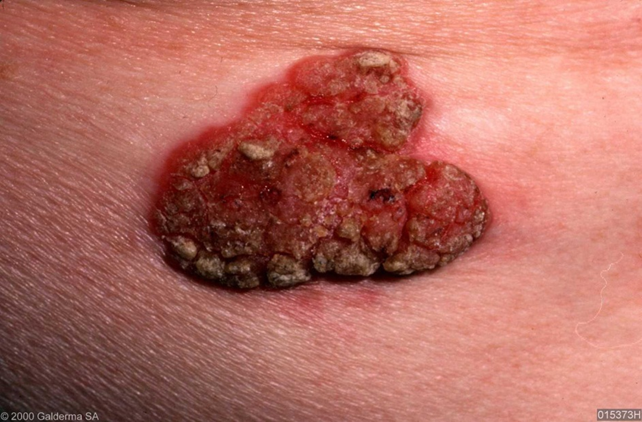 [Speaker Notes: Lifted from NUR/002/0215, slide 19
Web link to images
(R) https://www.dermquest.com/imagelibrary/large/015373HB.JPG
(L) https://www.dermquest.com/imagelibrary/large/015378HB.JPG]
Treatments for SCC in-situ
Provide patient with PIL
Considerations include lesion size, thickness and site (potential for healing)

No treatment/surveillance
e.g. in elderly patients with slowly progressing thin lesions on lower leg 

Use of an urea based emollient can reduce scaling and render less  obvious
Please consult individual SPC for licensed indications
Morton CA et al: British Association of Dermatologists’ guidelines for the management of squamous cell carcinoma in situ (Bowen’s disease.) BJD 2014; 170:245-260
[Speaker Notes: Web link: 
BAD guidelines  for the management of squamous cell carcinoma in situ (Bowen’s disease) 2014
http://www.bad.org.uk/shared/get-file.ashx?id=1395&itemtype=document
 pp 248]
Treatments
Topicals

5-Fluorouracil (5-FU) OD/BD 3-4 weeks, repeat if required. Cytotoxic action destroys cancerous and pre-cancerous cells

Imiquimod 5% (unlicensed) 5 times per week for 6 weeks. Acts by stimulating immune response. Has potential to stimulate pre-existing autoimmune disease
Please consult individual SPC for licensed indications
www.dermnetnz.org/topics/intraepidermal-carcinoma/ Accessed 06.11.17
[Speaker Notes: Web link: 
https://www.dermnetnz.org/topics/intraepidermal-carcinoma/]
Treatments
Cryotherapy  Regimens vary,  higher clearance success rates with the more aggressive single freeze thaw cycle (FTC) of 30 seconds, or 20 seconds twice, compared to a single 20 second FTC. Risk of ulceration, more suitable for small single lesions on areas with good healing

Curette and cautery  One of most simple, effective and better tolerated options

PDT  Superior cosmetic results compared to cryotherapy and  topical therapy and particularly suitable for lesions that are large, single, and sites of poor healing
Please consult individual SPC for licensed indications
Morton CA et al: British Association of Dermatologists’ guidelines for the management of squamous cell carcinoma in situ (Bowen’s disease.) BJD. 2014; 170:245-260
[Speaker Notes: Web link: 
BAD guidelines  for the management of squamous cell carcinoma in situ (Bowen’s disease) 2014
http://www.bad.org.uk/shared/get-file.ashx?id=1395&itemtype=document]
Treatments
Excision  Consider cosmetic outcome, size and site of  lesion with regard to  vascularity and healing potential

Mohs micrographic surgery  Tissue sparing benefits considered for digital and genital lesions, and recurrent or incompletely excised lesions

Radiotherapy  Poor healing outcomes on lower leg lesions. Effective where other treatments have  failed or are unsuitable e.g. scalp

Laser  Limited study data
Please consult individual SPC for licensed indications
Morton CA et al; British Association of Dermatologists’ guidelines for the management of squamous cell carcinoma in situ (Bowen’s disease.)BJD. 2014;170:245-260
[Speaker Notes: Web link: 
BAD guidelines  for the management of squamous cell carcinoma in situ (Bowen’s disease) 2014
http://www.bad.org.uk/shared/get-file.ashx?id=1395&itemtype=document]
Basal Cell Carcinoma (BCC)
Locally invasive malignant epidermal skin tumour predominantly affecting Caucasians

The most common cancer in Europe, Australia and the USA. Continued rise in tumour incidence in UK predicted up to 2040 relating to increasingly elderly population

Aetiological factors include genetic predisposition and UV exposure

Metastasis is extremely rare

Morbidity results from local tissue invasion and destruction particularly on the face, head and neck
Telfer NR et al; Guidelines for the management of basal cell carcinoma. BJD. 2008 Mar;159,35-48
[Speaker Notes: Web link:
http://www.bad.org.uk/shared/get-file.ashx?id=45&itemtype=document
Guidelines for the management of basal cell carcinoma.
N.R.Telfer, G.B. Colver and C.A. Morton (2008) British Journal of Dermatology 159 pp35-48]
Basal cell carcinoma (BCC)
Clinical sub-types
Nodular (nBCC)
Superficial (sBCC)
Morphoeic
Pigmented
Histological subtypes 
Adenocystic (glandular differentiation)
Microcystic (milia formation)
Micronodular (often deeply infiltrating)
Neurotropic
Basosquamous  (includes features of squamous cell carcinoma)
Telfer NR et al; Guidelines for the management of basal cell carcinoma. BJD. 2008 Mar;159,35-48
[Speaker Notes: https://www.dermnetnz.org/cme/lesions/basal-cell-carcinoma-cme/]
Nodular BCC (nBCC)
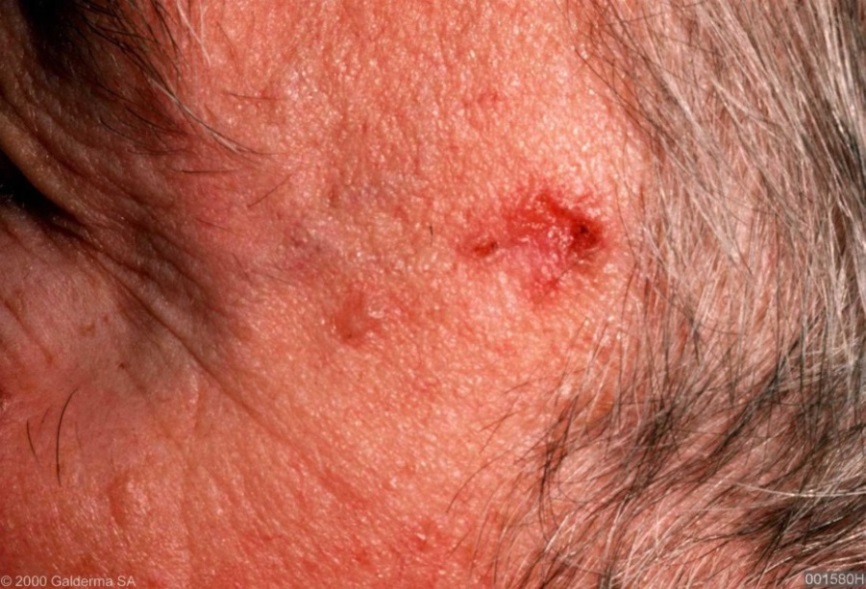 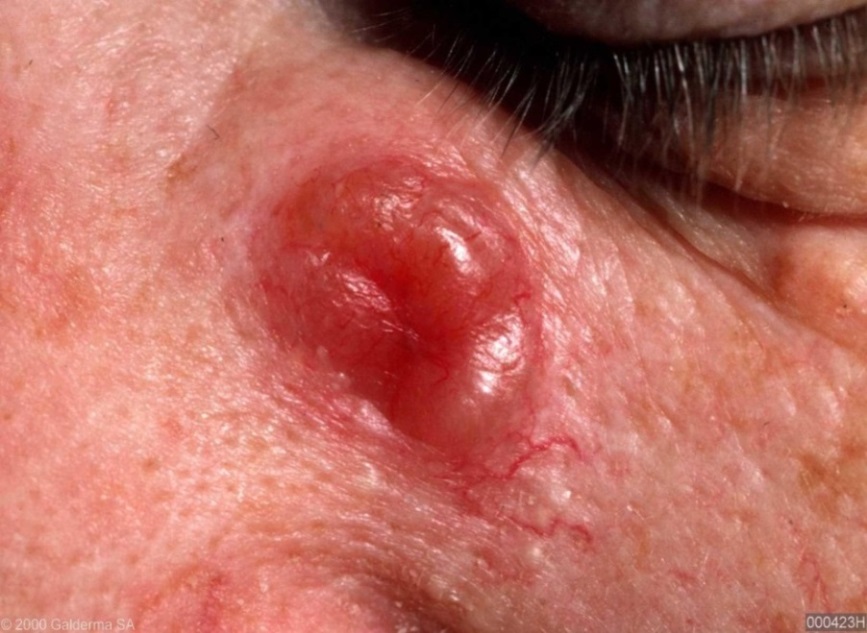 [Speaker Notes: Lifted from NUR/002/0215, slide 27
Web link to image:
(UL): https://www.dermquest.com/image-library/image/5044bfd1c97267166cd66df4
(R): https://www.dermquest.com/imagelibrary/large/002306HB.JPG
(LL) image: https://www.dermquest.com/imagelibrary/large/000423HB.JPG]
Superficial BCC (sBCC)
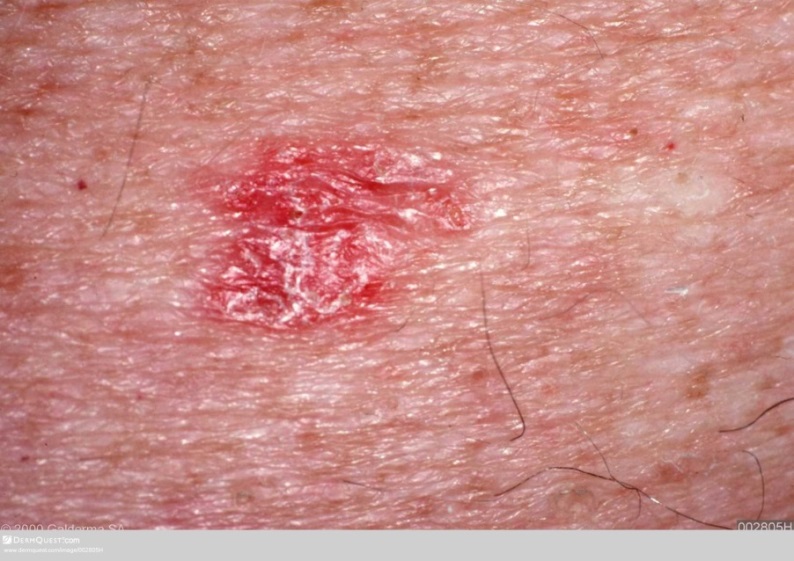 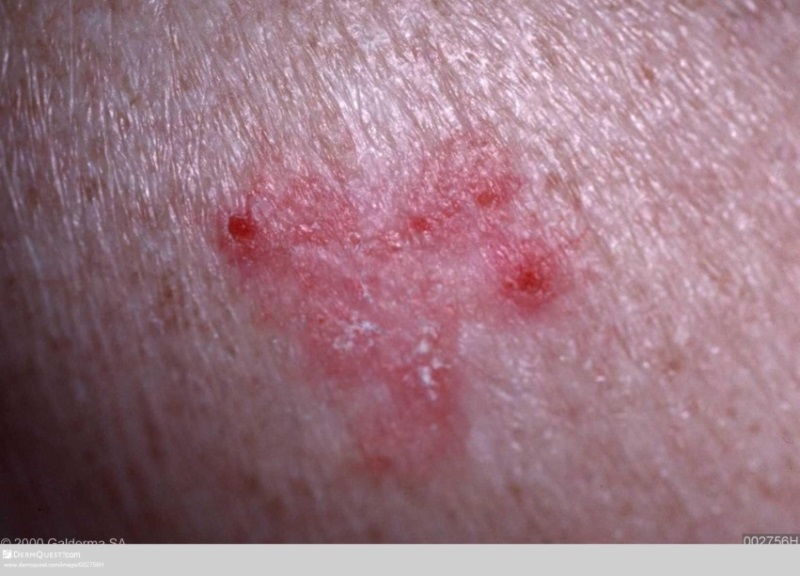 [Speaker Notes: (UL) https://www.dermquest.com/image-library/image/5044bfd1c97267166cd66e1d
(right) https://www.dermquest.com/image-library/image/5044bfd1c97267166cd66fd0
(LL) https://www.dermquest.com/image-library/image/5044bfd1c97267166cd66e1b]
Pigmented BCC
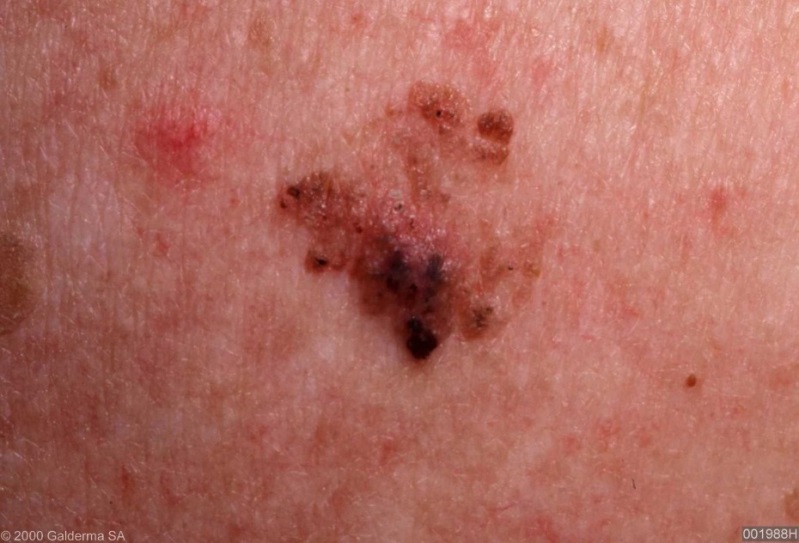 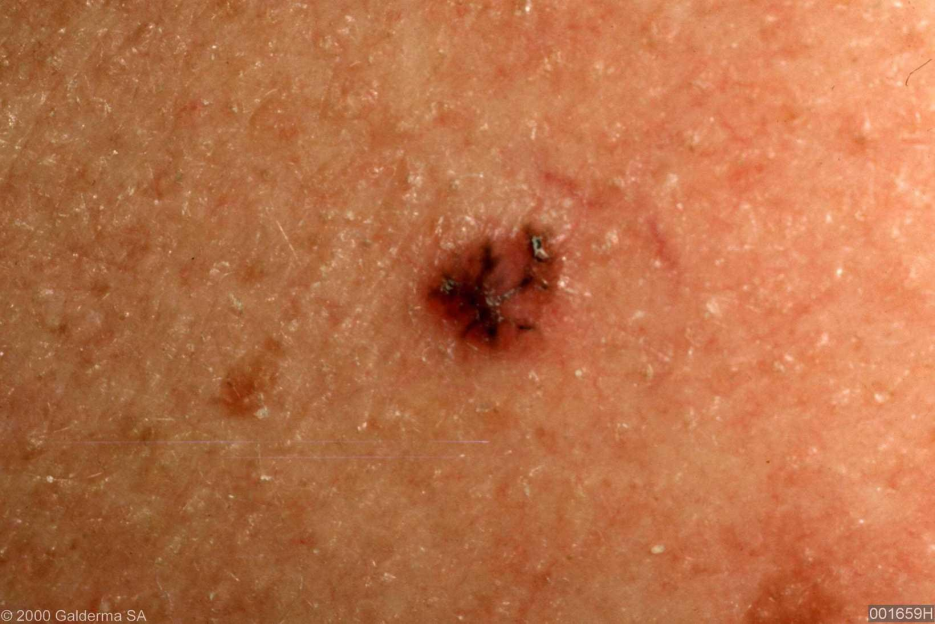 [Speaker Notes: Lifted from NUR/002/0215, slide 32
Web link to images:
(TL): https://www.dermquest.com/imagelibrary/large/001988HB.JPG
(R): https://www.dermquest.com/imagelibrary/large/003348HB.JPG
(LL): https://www.dermquest.com/imagelibrary/large/001659HB.JPG]
Cystic BCC
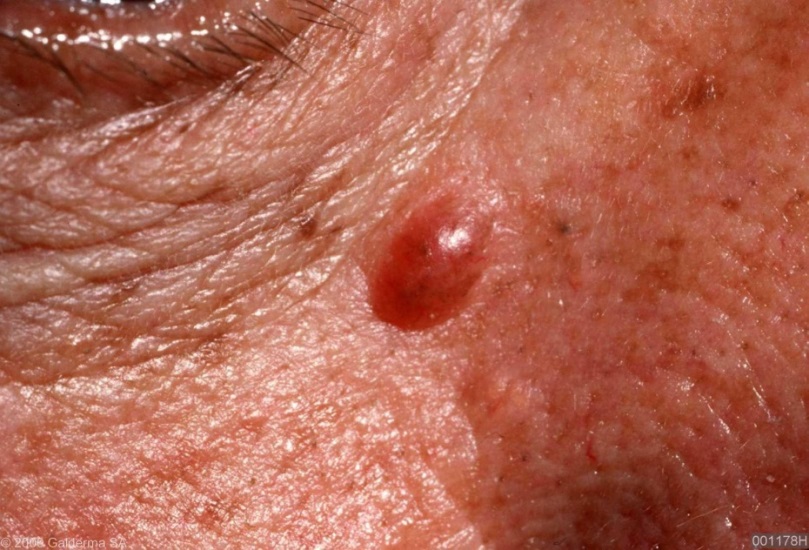 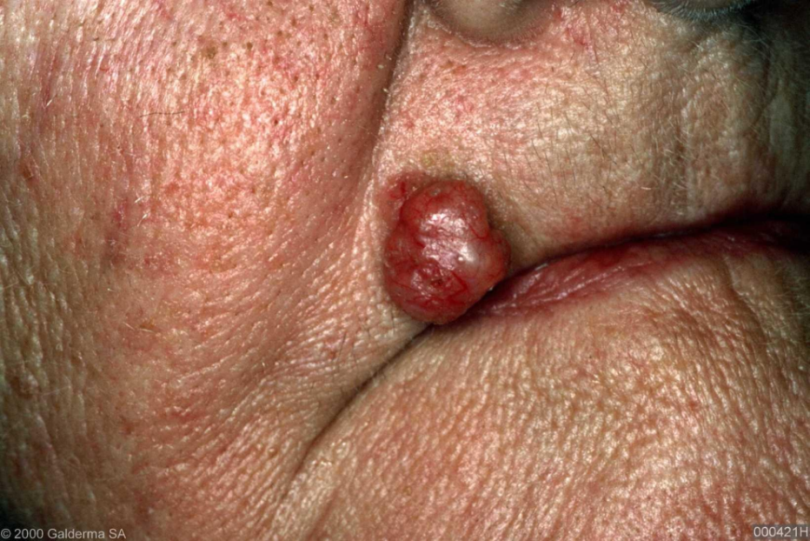 [Speaker Notes: Lifted from NUR/002/0215, slide 31
Web link to images;
(TL): https://www.dermquest.com/imagelibrary/large/001178HB.JPG
(R): https://www.dermquest.com/imagelibrary/large/003294VB.JPG
(LL): https://www.dermquest.com/imagelibrary/large/000421HB.JPG]
Morphoeic or Atrophic BCC
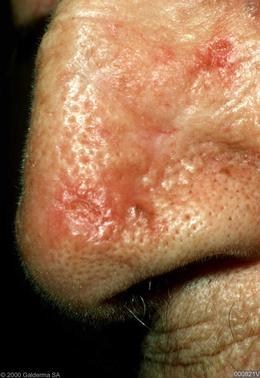 [Speaker Notes: Lifted from NUR/002/0215, slide 33
Web link to images:
(L): https://www.dermquest.com/imagelibrary/large/000821VB.JPG
(R): https://www.dermquest.com/imagelibrary/large/002461HB.JPG]
Recurrent BCC
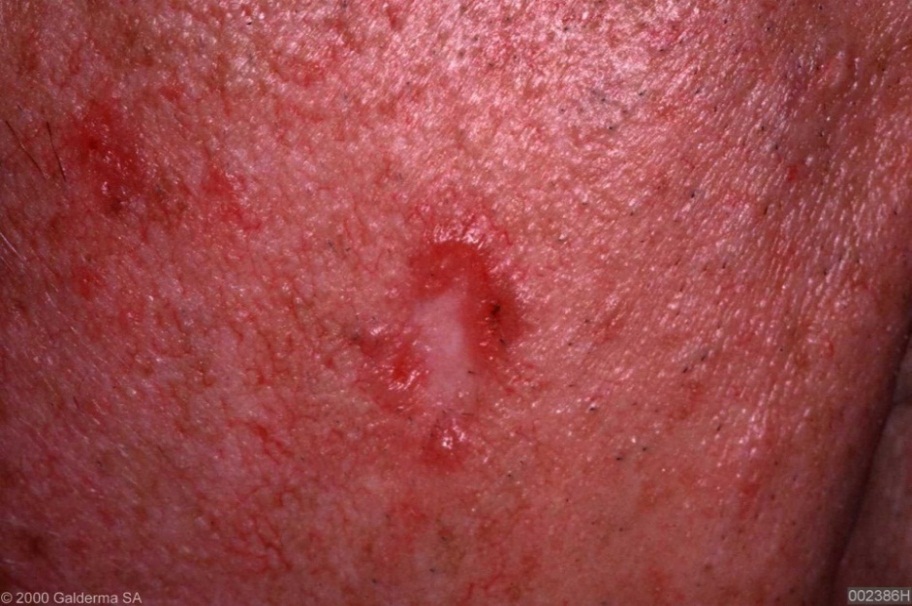 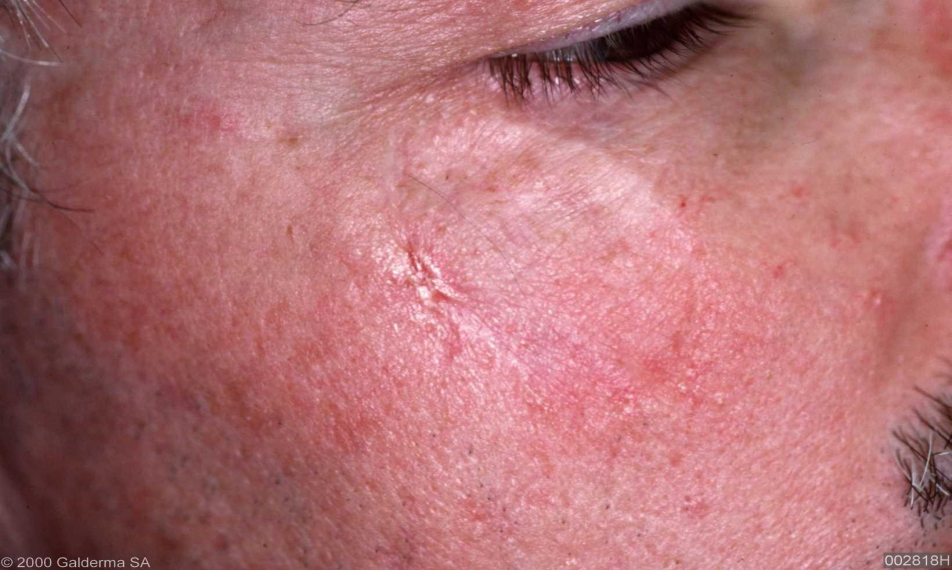 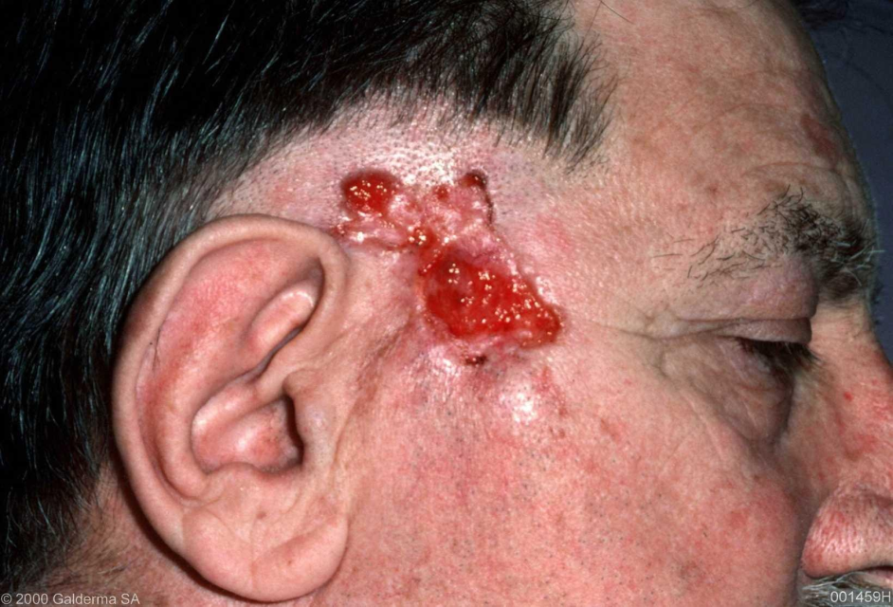 [Speaker Notes: Lifted from NUR/002/0215, slide 35
Web link to images:
(TL): https://www.dermquest.com/imagelibrary/large/002386HB.JPG
(TR): https://www.dermquest.com/imagelibrary/large/001459HB.JPG
(LL): https://www.dermquest.com/imagelibrary/large/002818HB.JPG
(LR): https://www.dermquest.com/imagelibrary/large/001768HB.JPG]
Ulcerated BCC
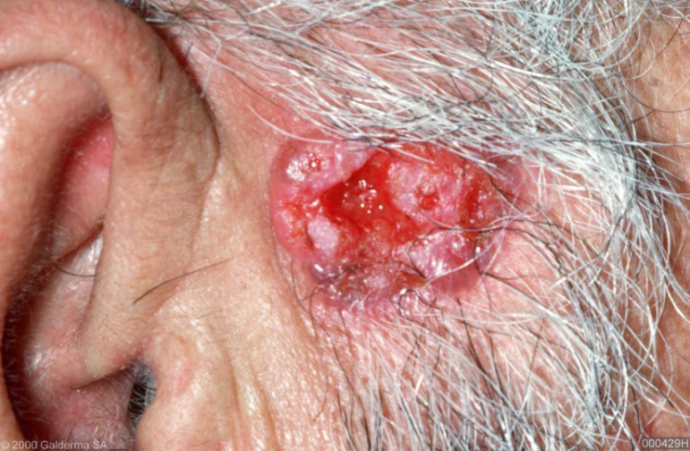 [Speaker Notes: Lifted from NUR/002/0215, slide 34
Web link to images:
(R): : https://www.dermquest.com/imagelibrary/large/000430VB.JPG
(L): https://www.dermquest.com/imagelibrary/large/000429HB.JPG]
Management
Treatment selection and prognostic advice given to patient is based on assessment of lesion as being either LOW or HIGH RISK (of recurrence)

Treatment choice considerations also  include general fitness, coexisting medical conditions, use of anticoagulation/antiplatelet medication, patient choice, local availability of specialised services, cosmetic outcome


Telfer NR et al; Guidelines for the management of basal cell carcinoma. BJD. 2008  Mar; 159:35-48
[Speaker Notes: Web link:
http://www.bad.org.uk/shared/get-file.ashx?id=45&itemtype=document
Guidelines for the management of basal cell carcinoma.
N.R.Telfer, G.B. Colver and C.A. Morton (2008) British Journal of Dermatology 159 pp35-48]
Factors for higher risk of recurrence
Tumour size: larger

Tumour site: lesions on central face especially around eyes, lips, nose, ears

Clinical margins: poorly defined lesions 

Histological subtype: certain subtypes eg morphoeic 

Histological features of aggression: perineural/perivascular involvement

Failure of previous treatment: recurrent lesions

Immunosuppression





Telfer NR et al; Guidelines for the management of basal cell carcinoma. BJD. 2008 Mar;159:35-48
[Speaker Notes: Web link:
http://www.bad.org.uk/shared/get-file.ashx?id=45&itemtype=document
Guidelines for the management of basal cell carcinoma.
N.R.Telfer, G.B. Colver and C.A. Morton (2008) British Journal of Dermatology 159 pp35-48]
Surgical treatments
Surgery and radiotherapy remain treatment of choice for majority of high risk lesions

Surgery has the lowest overall failure rate in the treatment of both low and high risk BCCs (less than 2% recurrence at 5 years)

Curettage and cautery (C&C) and Cryosurgery are considered appropriate for treatment of  low risk lesions e.g. small nodular or superficial BCCs
Please consult individual SPC for licensed indications
Telfer NR et al; Guidelines for the management of basal cell carcinoma. BJD. 2008 Mar; 159:35-48
[Speaker Notes: Web link:
http://www.bad.org.uk/shared/get-file.ashx?id=45&itemtype=document
Guidelines for the management of basal cell carcinoma.
N.R.Telfer, G.B. Colver and C.A. Morton (2008) British Journal of Dermatology 159 pp35-48]
Non-surgical treatments
5% Imiquimod cream: small Superficial BCCs, OD 5 times per week for 6 weeks

Photodynamic therapy (PDT): Superficial BCCs and low risk Nodular BCCs. Good cosmetic outcomes. Option for BCCs when other more effective treatments are contraindicated or unacceptable to patients

Radiotherapy: primary BCC, recurrent BCC, as adjuvant therapy, high risk lesions in patients who are unwilling or unable to tolerate surgery

Vismodegib 150mgs (17): symptomatic metastatic basal cell  carcinoma and locally advanced basal cell carcinoma inappropriate for surgery or radiotherapy
Please consult individual SPC for licensed indications
Telfer NR et al; Guidelines for the management of basal cell carcinoma. BJD. 2008 Mar; 159:35-48
www.medicines.org.uk/emc/medicine/28107 Accessed 06.11.17
[Speaker Notes: Web link:
(16) http://www.bad.org.uk/shared/get-file.ashx?id=45&itemtype=document
Guidelines for the management of basal cell carcinoma.
N.R.Telfer, G.B. Colver and C.A. Morton (2008) British Journal of Dermatology 159 pp35-48
 
(17) http://www.medicines.org.uk/emc/medicine/28107/SPC/]
In conclusion
There are many evidence based treatment modalities for patients with pre cancerous and NMSC

It is important that the most appropriate treatment is considered and tailored made for each individual patient